October 12, 2016
Value Based Reimbursement:Clinical Considerations
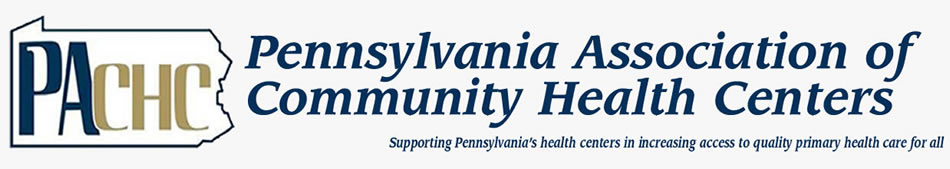 Today’s Discussion
Welcome and Introductions
The Primary Care Value Equation
Clinical Strategies
Q&A
Welcome and introductions
… Who We Are
Starling Advisors works nationally with Safety Net Providers, with a specific focus on Health Centers, Networks of Health Centers, Primary Care Associations, and the National Association of Community Health Centers to answer the question:

	“What changes, if any, do we need to make to insure a role in providing high-quality, comprehensive primary care under Health Reform?”
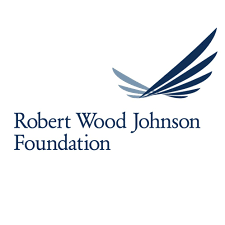 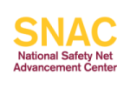 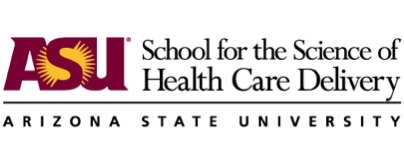 Partner To
Grantee
Funded By
The primary care value equation
What is Value?
Outcomes
x
x
=
Value
Risk
Scale
Cost(us) + Cost(them)
Copyright, Starling Advisors LLC, 2015.  All rights reserved.
Value.  Quantifiable, monetary benefit your care provides to a payer’s patients.
What is Value?
Outcomes
x
x
=
Value
Risk
Scale
Cost(us) + Cost(them)
Copyright, Starling Advisors LLC, 2015.  All rights reserved.
Outcomes.  Measurable indicators of population health which demonstrate effectiveness of your care model.
What is Value?
Outcomes
x
x
=
Value
Risk
Scale
Cost(us) + Cost(them)
Copyright, Starling Advisors LLC, 2015.  All rights reserved.
Cost(us). The cost of the care you deliver to patients, and the relative efficiency of this care.  For example, keeping a population of patients with diabetes healthy using less visits and more telephonic follow up will be considered more efficient than using more visits.
What is Value?
Outcomes
x
x
=
Value
Risk
Scale
Cost(us) + Cost(them)
Copyright, Starling Advisors LLC, 2015.  All rights reserved.
Cost(them). The cost of the care provided to your patients that is delivered outside of your organization.  Also referred to as cost effectiveness.  When a population of patients uses less inpatient days than projected, the cost effectiveness of your care is considered to be higher.
What is Value?
Outcomes
x
x
=
Value
Risk
Scale
Cost(us) + Cost(them)
Copyright, Starling Advisors LLC, 2015.  All rights reserved.
Risk. A measure of the impact of certain factors on cost of care.  For example, a population with high incidence of chronic disease has more underlying risk than a population of patients with no chronic diseases.  Your value is impacted by your ability to identify and address these risk factors.
What is Value?
Outcomes
x
x
=
Value
Risk
Scale
Cost(us) + Cost(them)
Copyright, Starling Advisors LLC, 2015.  All rights reserved.
Scale. Your ability to deliver a consistent care model to a large, and increasing population of patients.  Scale also includes the concept of access, which is the ability to deliver care in a timely fashion without unnecessary delays.
The Clinical Challenge
Measuring and Improving what Matters
Aligning clinical KPIs
Understanding the role of risk adjustment
Population Health
Developing systems and approaches to address the health outcomes of all patients, not just those who regularly engage
Doing More with Less (or More)
Building sustainable care teams
Evaluating technology tools to expand access
Clinical strategies
Clinical Strategies for Value Based Reimbursement
Engaging the Attributed Population
What is it?
Health Plans, particularly Medicaid Managed Care organizations, value provider partners who can proactively outreach to all patients and not just those who seek primary care on their own.
Value Based skills:
Continue improving quality for the patients we see today.
Find ways to get patients we have not seen to utilize the Health Center.
When appropriate, work to have patients who will not engage despite our best efforts removed from our panel.
Strategies:  Engaging Attributed Patients
Breaking Down Barriers to Access
What is it?
Now that you’ve identified your patients, you have to get them what they need.  Breaking down barriers to access means having the capacity to serve them both with primary care services as well as specialty care when needed.
Value Based skills:
Panel management
Capacity growth
Telehealth
Strategies:  Barriers to Access
Supporting Patient Self-Management
What is it?
Patients need clear direction for how to care for their condition, and many may require periodic or even frequent support.
Value Based skills:
Routine follow up with patients after certain triggering events.
Patient / care coordinator relationship forming.
Reporting tools to support workflow.
Strategies:  Supporting Self-Management
Identifying and Managing High Utilizers
What is it?
Since a small percentage of patients can account for a very large percentage of total cost, we need to be able to proactively identify these patients and approach their cases differently.
Value Based skills:
Acquiring and using claims data.
Differentiating avoidable versus unavoidable utilization.
Introducing new behaviors.
Strategies:  High Utilizers
Baselining and Benchmarking With Data
What is it?
Don’t set yourself up for a surprise when your contract period ends.  Baselining is about knowing your quality and cost when you start a new contract.  Benchmarking is about evaluating performance over time and in comparison to others.
Value Based skills:
Creating the initial baseline.
Developing periodic reporting and ability to drill down.
Find best practices.
Strategies:  Data
Recap
You’re probably already doing a lot of this.
The “attributed” versus “seen” population issue cannot be overstated – a lot of high-quality providers have lost money over this.
Expanding care teams to include care coordination requires a focus on standard setting and use of reports to support workflows.
Data and information systems really drive the whole process.